LINEAMIENTOS GENERALES DEL SISTEMA DE ASESORIA Y ACOMPAÑAMIENTOS A LAS ESCUELAS EN LA EDUCACIÓN BÁSICA
Karla Nayeli Aguero
Mariana Abigail Avila
Diana Martinez
Estos Lineamientos son de observancia obligatoria para la Autoridad
Educativa Federal y para las Autoridades Educativas Locales respecto de los servicios de educación básica que presten.
la Secretaría de Educación Pública tiene la función principal de regular y orientar a las
Autoridades Educativas Locales.
OBJETIVOS Y CARACTERISTICAS!
Tiene como objetivos:
Ayudar a la mejora del funcionamiento de la escuela.
Brindar educación de calidad con equidad e inclusión
Mejorar las prácticas docentes y personal directivo.
Apoyar a los docentes en la práctica de la Evaluacion Interna.
Articular acciones de apoyo, asesoría y acompañamiento técnico pedagógicos dirigidos a escuelas de Educación Básica.
características
Es un Sistema que a través dela poyo de autoridades Educativa da coherencia y articula el trabajo técnico pedagógico.
Dirige acciones de apoyo, asesoría, acompañamiento y para la mejora de prácticas docentes y directivas.
CARACTERISTICAS
ES SITUADO Y DIRIGIDO AL CAMBIO EDUCATIVO,AL ESTABLECER RETOS DE MEJORA.
ES PERMANENTE Y SISTEMÁTICO
UTILIZA EL APRENDIZAJE ENTRE PARES Y EL INTERCAMBIO PEDAGÓGICO COMO HERRAMIENTAS PARA AMPLIAR LA COMPRENSIÓN Y TOMA DE DESICIONES.
GENERA REDES Y COMUNIDADES DE APRENDIZSJE FORTALECIENDO COMPETENCIAS PROFESIONALES
ATIENDE LA DIVERSIDAD DE SITUACIONS Y CONTEXTOS
ES FROMATIVO.
.
Les corresponde la organización y operación del SISAAE, así como su seguimiento y evaluación, a fin de lograr objetivos. Son responsables de :
Que la zona escolar cuente con personal para asesoría y acompañamiento pedagógico.
Implementar mecanismos de articulación entre las acciones del SISAAE.
Llevar a acabo capacitaciones graduales y sistemáticas dentro de las competencias profesionales.
Generar mecanismos de participación y coordinación con otras instancias sociales y educativas.
AUTORIDADES EDUCATIVAS LOCALES
Establecer equipo de trabajo para guiar el desarrollo del SISAAE para:
La planeación e implementación y evaluación del SISAAE.
Tener liderazgo para el desarrollo del SISAAE en el estado.
Vinculación de la mejora educativa.
Acompañamiento técnico alas supervisiones de la zona escolar.
Desarrollar acciones de capacitación del personal de las supervisores de zona escolar.

Llevar a cabo actividades señaladas en los lineamientos.
Las autoridades Educativas Locales determinaran la composición, la adscripción de los integrantes de los equipos de trabajo, las tareas especificas y aquellas que requieren de su previa autorización.
BAJO LA CONDUCCIÓN Y LA COORDINACIÓN DE LA AUTORIDAD EDUCATIVA LOCAL, LA ESTURCTURA BÁSICA DEL SISAAE DEBERÁ CONTAR POR LO MENOS CON:
INTEGRANTES:
- Teniendo la responsabilidad de establecer comunicación con escuelas y visitarlas para organizar servicios de apoyo, asesoría y acompañamiento.
-Propiciar logro de objetivos, atendiendo las necesidades técnico pedagógicas de las escuelas.
-Participar en acciones para seguimiento y mejora del SISAAE.
-Representar a la Autoridad Educativa Local en materia del SISAAE.
-Planificar, coordinar, desarrollar, dar seguimiento y llevar un registro interno de las acciones relativas al SISAAE.
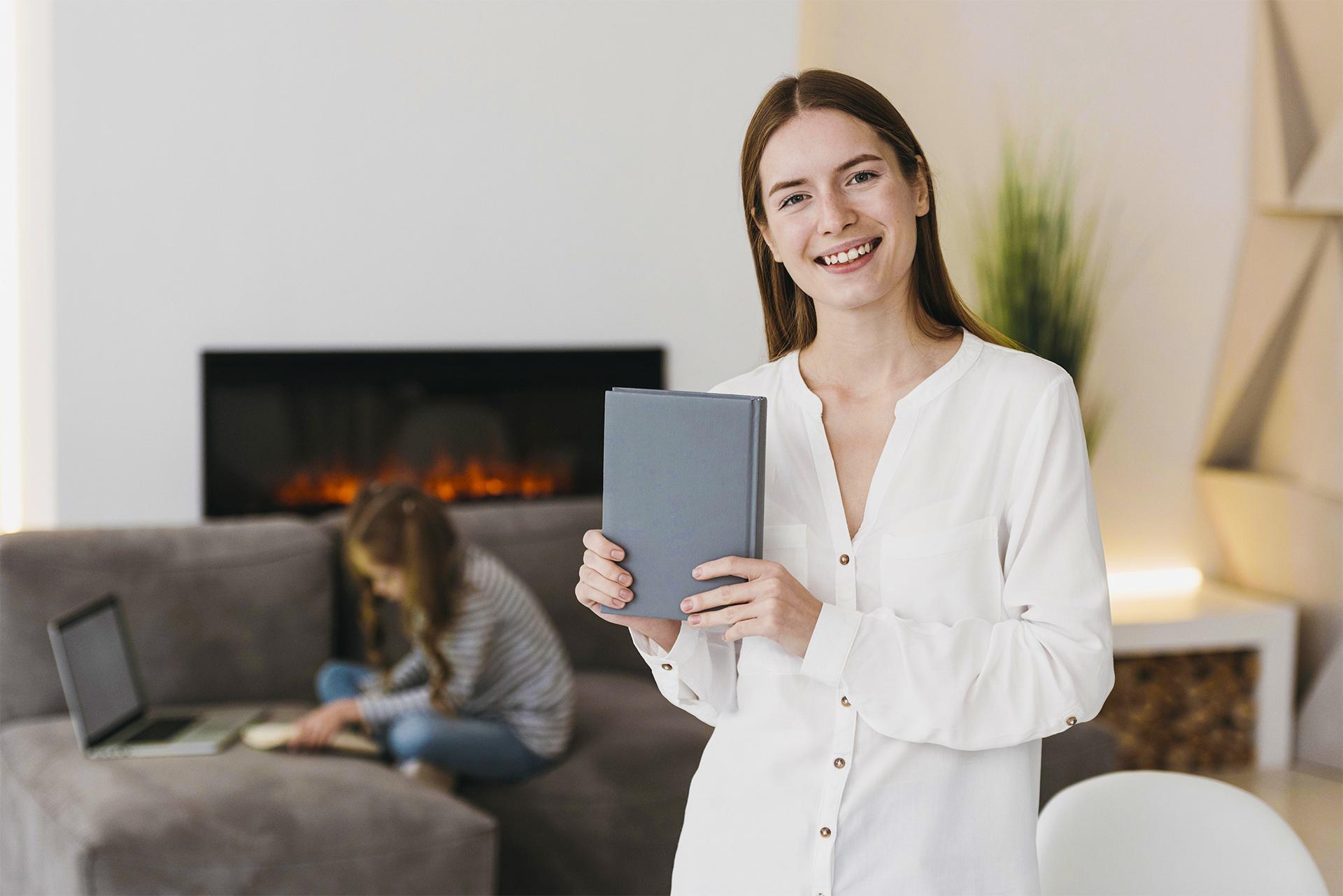 —UN SUPERVISOR ESCOLAR:
DOS ASESOR TÉCNICO PEDAGÓGICO POR PROMOCIÓN
Es un agente central del proceso de cambio y mejora en a la escuela, teniendo como responsabilidad:
Participar en la planeación , organización, desarrollo y seguimiento del SISAAE en la zona escolar.
Proponer al supervisor, docentes y técnicos docentes recibir apoyo ¿, asesoría y acompañamiento de acuerdo a las necesidades técnico pedagógicas dela escuela.
Visitar a escuelas para asesorar, apoyar y acompañar al personal docente, de acuerdo al trabajo que realicen.
Impulsar redes y comunidades de aprendizaje a nivel estatal para facilitar encuentros, intercambios y creación de espacios de aprendizaje entre pares.
UN ASESOR TÉCNICO PEDAGÓGICO POR RECONOCIMIENTO
Corresponde a los técnicos pedagógicos por reconocimiento, adscrito a la supervisión de zona escolar:
Participar en el desarrollo y seguimiento del SISAAE en el ámbito de la supervisión de zona escolar y de escuelas.
Asesorar, apoyar y acompañar en aspectos técnicos pedagógicos a docentes de forma individualizada y colectiva.
Participar en la generación y fomento de redes y comunidades de aprendizaje entre colectivos docentes y técnicos docentes y escuelas de zona.
Colaborar con docentes en escuelas relacionadas con la implementación del currículo vigente, el desarrollo de proyectos colectivos que revitalicen la escuela como un espacio cultural y social para el aprendizaje.
Un asesor técnico con funciones de asesoría técnica en apoyo a dirección y escuelas
Al personal directivo con funciones adicionales de asesoría técnica estar adscrito a la supervisión de zona escolar, teniendo como responsabilidad:
Participar en el desarrollo y seguimiento del SISAAE en el ámbito de las prácticas directivas y del funcionamiento y la organización escolares.
Acordar con el supervisor de zona escolar, el personal directivo a quien brindará apoyo, asesoría y acompañamiento en la zona escolar, conforme las necesidades identificadas en las escuelas.
Colaborar con el personal de la supervisión en la generación y fomento de redes y comunidades de aprendizaje entre directivos de la zona escolar.